আজকের ক্লাসে সকলকে স্বাগতম
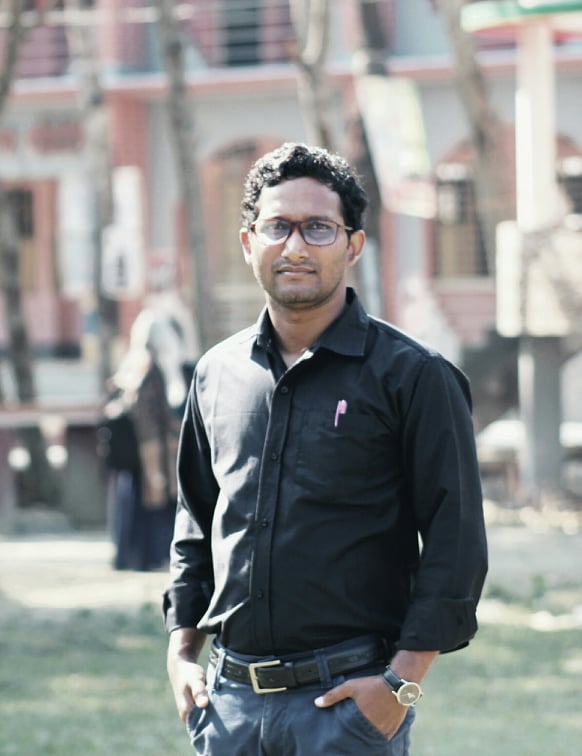 দ্বাদশ শ্রেণি,  
ব্যবসায় সংগঠন ও ব্যবস্থাপনা
উপস্থাপনায়
কিশোর বৈরাগী
প্রভাষক
ব্যবস্থাপনা বিভাগ
শরণখোলা সরকারি কলেজ,
 শরণখোলা,বাগেরহাট ।
চলো কিছু ছবি দেখি
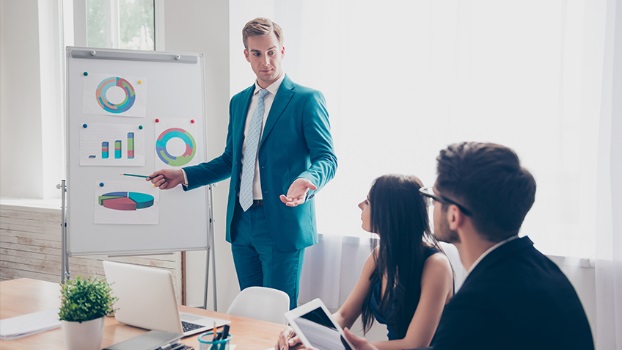 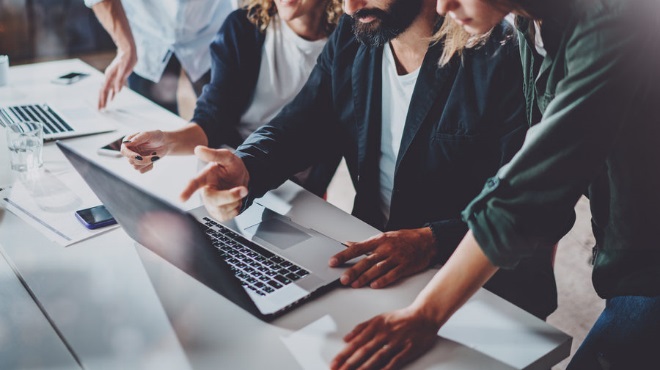 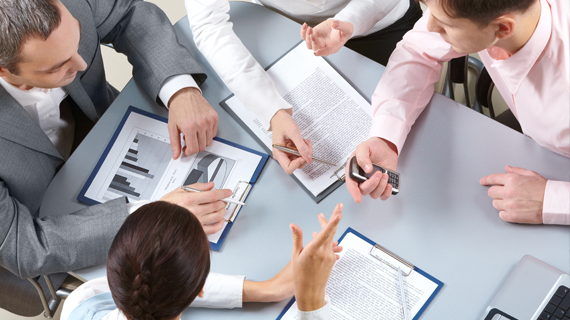 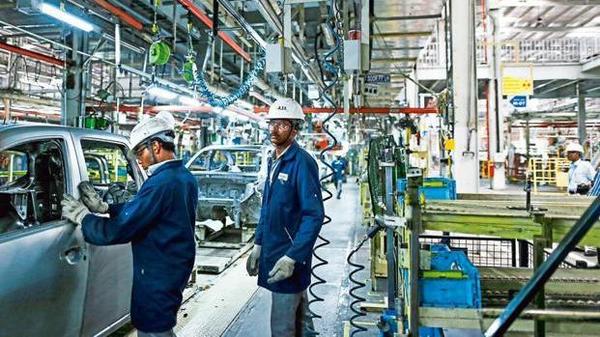 ব্যবস্থাপনা সম্পর্কিত কিছু কাজ
ছবিগুলো দেখে আমরা কি বুঝতে পারছি ?
আজকের পাঠের বিষয়
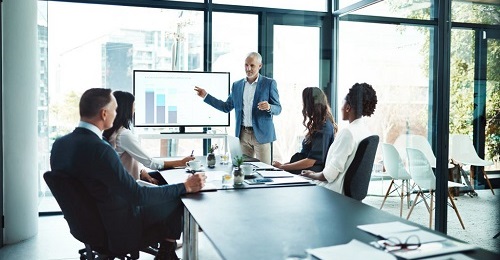 ব্যবস্থাপনার উপকরণ বা সম্পদসমূহ ।
শিখনফল
এ পাঠ শেষে শিক্ষার্থীরা…
১। ব্যবস্থাপনা কি তা বলতে পারবে ।
২। ব্যবস্থাপনার উপকরণ সমূহ ব্যাখ্যা করতে পারবে ।
৩। উপকরণ সমূহ বিশ্লেষণ করতে পারবে ।
ব্যবস্থাপনা
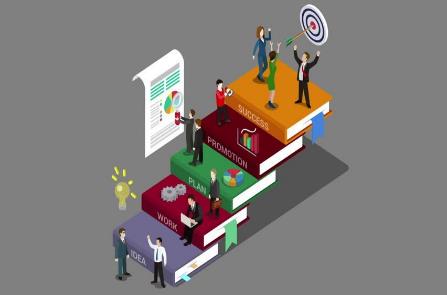 পূর্ব নির্ধারিত লক্ষ্য অর্জনের জন্য পরিচালিত হয়
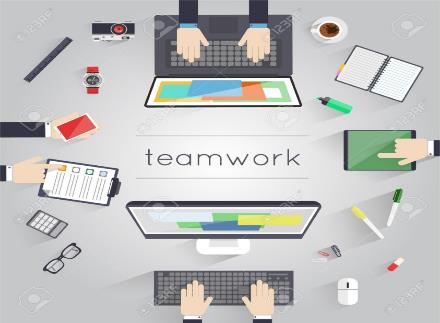 একটি দলগত প্রক্রিয়া
ব্যবস্থাপনার উপাদান সমূহ
একক কাজ
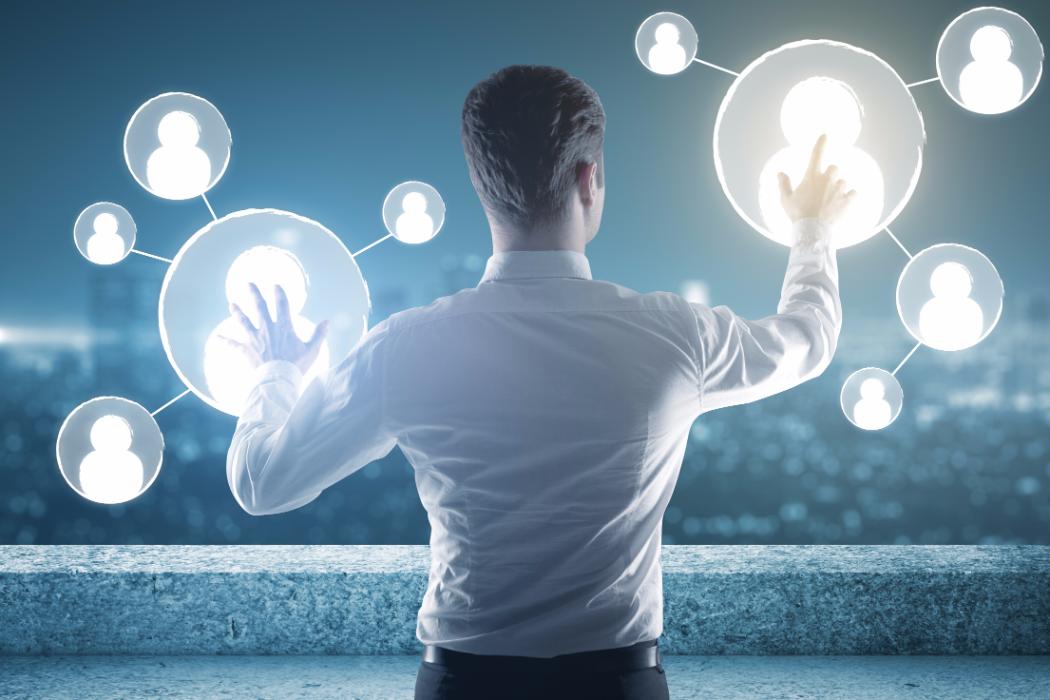 ব্যবস্থাপনা কী ?
ব্যবস্থাপনার উপাদান
মানুষ
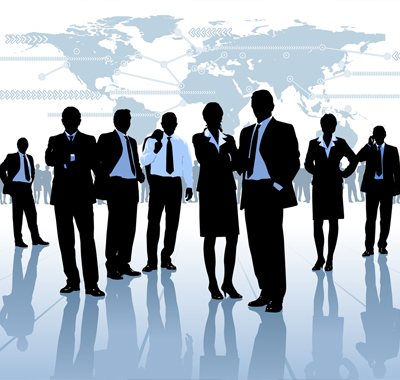 ব্যবস্থাপনার উপাদান
যন্ত্রপাতি
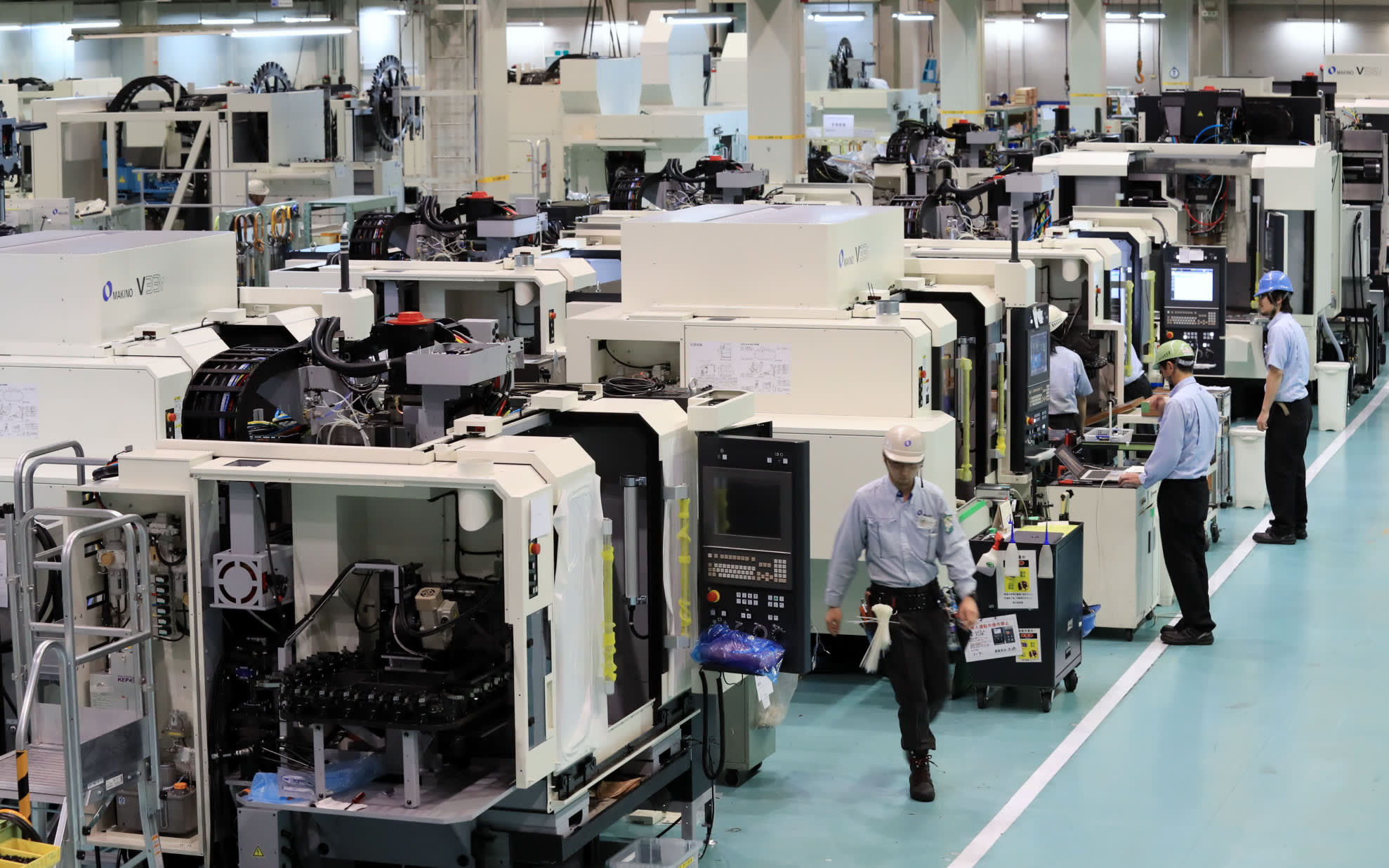 ব্যবস্থাপনার উপাদান
মালামাল
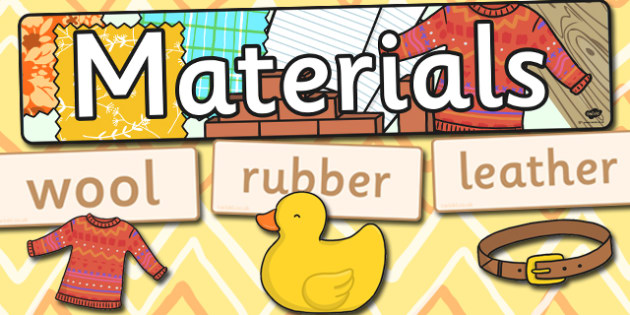 ব্যবস্থাপনার উপাদান
অর্থ
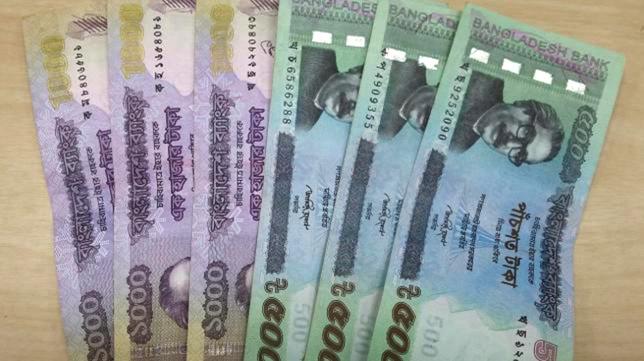 ব্যবস্থাপনার উপাদান
বাজার
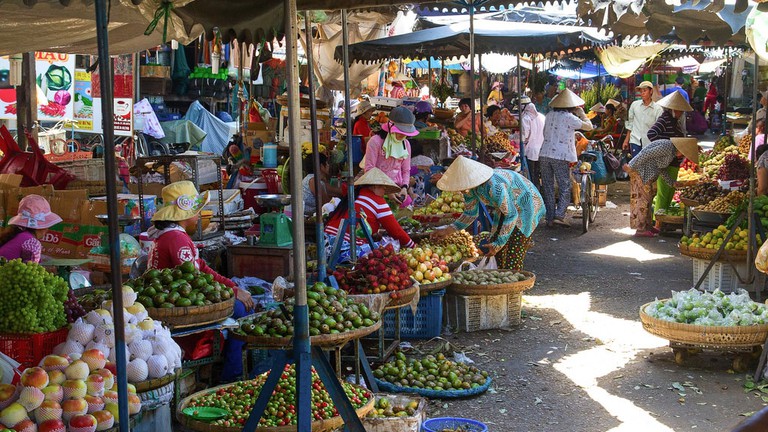 ব্যবস্থাপনার উপাদান
পদ্ধতি
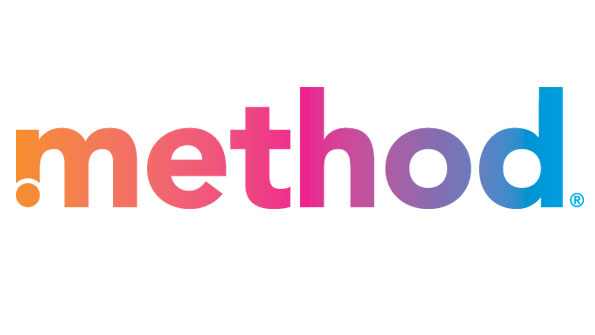 মূল্যায়ন
১। ব্যবস্থাপনার উপকরণ কী ?
৩। 6M –এর পূর্ণরূপ কী ?
বাড়ির কাজ
‘ব্যবস্থাপনা কীভাবে উপকরণসমূহের সদ্ব্যবহার করে?’-ব্যাখ্যা করো ।
সকলকে  ধন্যবাদ